Principles of Economics IILectures 3-4: Markets, efficiency and public policy
Fall 2022
Kristiina Huttunen
Context
In Principles I, you looked at behaviour of buyers and sellers under different market conditions, and conditions under which the competitive equilibrium is Pareto efficient
Sometimes markets may allocate resources in a Pareto-inefficient way (market failure)
What are the sources of these inefficiencies?
How can governments solve the problem?
2
Outline
External effects
Public goods
Asymmetric information
3
Do I have too few or too many socks?
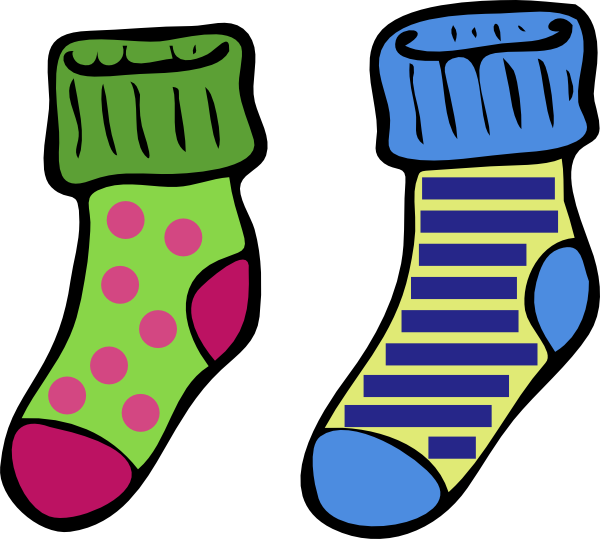 4
Do I have too few or too many socks?
Answer: I have exactly the right amount of socks!
How do I know?
Because I alone get the benefits and I alone bear the costs
There is no reason to think that anybody would know better
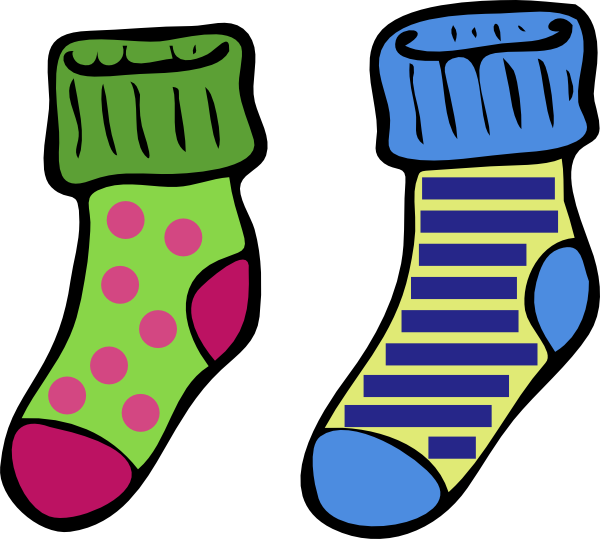 5
Do we have too little or too much pollution?
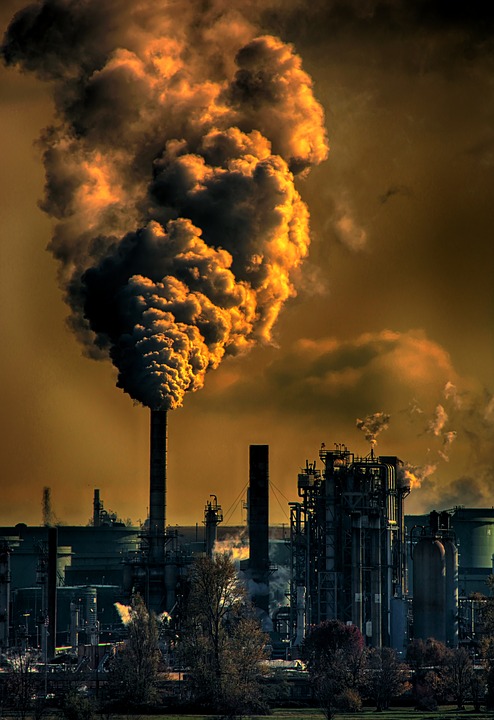 6
Do we have too little or too much pollution?
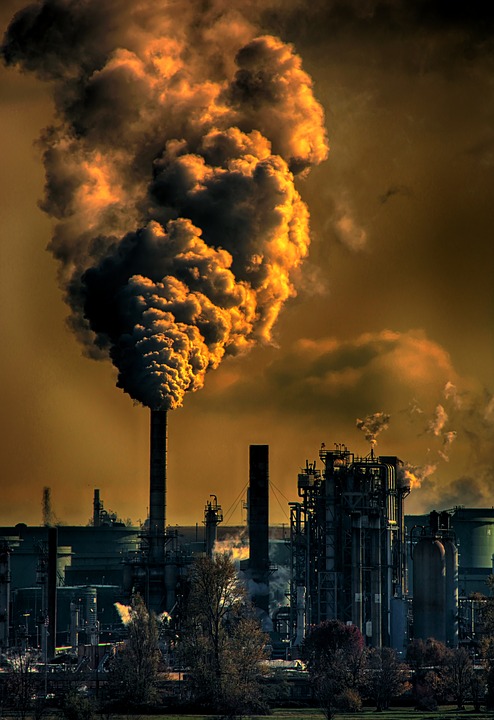 Answer: we can be pretty sure that we have too much pollution
How do we know?
Because a polluter does not bear the full costs of his/her activity
Some costs spillover to others
Pollution externality or spillover
7
A. External effects
Other examples of market failure
Pesticides in the Caribbean (textbook example)
Banana plantation owners used harmful pesticides to reduce costs and increase their profits
The chemicals leaked into rivers and contaminated the local seafood (residents fall ill)
Overuse of antibiotics 
People overuse antibiotics when other treatments would be better, which creates bacteria-resistant pathogens
9
External effect (externality, spillover)
External effect = an effect of an economic decision that is not specified as a benefit or liability in the contract
Can be negative (pollution, congestion) or positive (vaccines)
Also called spillovers, externalities
Leads to Pareto-inefficiency
Negative externality: the social cost of the activity is higher than the private cost
Positive externality: the social benefit of the activity is higher than the private benefit
10
Incentives
If we want to know whether we have too much or too little of some activity, we need to look at the incentives faced by the relevant decision-makers
Ask:
Do they bear all the costs of their activity or do some costs spillover to others?
Do they get all the benefits of their activity or do some benefits spillover to others?
If not, there is an externality problem
11
Negative externality
Marginal private cost (MPC) = marginal cost to decision-maker (plantation owners)
marginal private cost
Negative externality
= costs imposed on fishermen by plantations using pesticide
Marginal private cost (MPC) = marginal cost to decision-maker (plantation owners)

Marginal external cost (MEC) = costs imposed by decision-maker on society (fishermen)
marginal private cost
marginal external cost
Negative externality
= costs imposed on fishermen by plantations using pesticide
Marginal private cost (MPC) = marginal cost to decision-maker (plantation owners)

Marginal external cost (MEC) = costs imposed by decision-maker on society (fishermen)

Marginal social cost (MSC) = MPC + MEC (full cost to society)
marginal social cost
marginal private cost
marginal external cost
Negative externality
Plantation owners maximize profits in competitive markets and produce where 
price = marginal private cost (A)
= costs imposed on fishermen by plantations using pesticide
marginal social cost
price
A
marginal private cost
Negative externality
Plantation owners maximize profits in competitive markets and produce where 
price = marginal private cost (A)

But this is not Pareto-efficient
= costs imposed on fishermen by plantations using pesticide
marginal social cost
price
A
marginal private cost
Negative externality
Plantation owners maximize profits in competitive markets and produce where 
price = marginal private cost (A)

But this is not Pareto-efficient

To see why, imagine that the fishermen could persuade the plantation owners to produce one tonne less

The fishermen would gain $270, but plantations would lose hardly anything
= costs imposed on fishermen by plantations using pesticide
marginal social cost
$270
price
A
marginal private cost
Negative externality
= costs imposed on fishermen by plantations using pesticide
Moving from 79,999 to 79,998 would also benefit both groups

Using this argumentation, we can see that the point where price is equal to marginal social cost is Pareto-efficient

At this point, production is 38,000 tonnes and beyond this point it is not possible to make both plantations and fishermen better off
marginal social cost
price
A
marginal private cost
Pareto-efficient 
output
Negative externality
= costs imposed on fishermen by plantations using pesticide
Moving from 79,999 to 79,998 would also benefit both groups

Using this argumentation, we can see that the point where price is equal to marginal social cost is Pareto-efficient

At this point, production is 38,000 tonnes and beyond this point it is not possible to make both plantations and fishermen better off
marginal social cost
price
A
marginal private cost
Pareto-efficient 
output
Solution #1: Bargaining
Pareto improvement is possible: what are the different ways of achieving it?
We already saw that fishermen could pay the plantation owners to produce less, and both would be better off
This insight suggests a remedy that could be implemented in the real world
Coasean Bargaining:
Legally assign property rights to the externality (e.g. the right to pollute, the right to clean water)
Private bargaining between parties involved will result in a Pareto-efficient allocation regardless of which party has the property rights
20
Bargaining solution
Pesticide use is legal

Plantation owners maximize profits in competitive markets so that price = marginal private cost
= surplus to plantation owners
marginal social cost
price
marginal private cost
Optimal output by plantations
Bargaining solution
Pesticide use is legal

Plantation owners maximize profits in competitive markets so that price = marginal private cost

But the Pareto-efficient output would occur when price = marginal social cost

Plantation owners produce more than the Pareto-efficient amount because they do not consider the harm to fishermen from the pesticide use
= costs imposed on fishermen by plantations using pesticide
marginal social cost
price
marginal private cost
Optimal output by plantations
Pareto-efficient 
output
Bargaining solution
= fishermen’s gain (that is, the reduction in fishermen’s costs)
What would happen if we move to the Pareto-optimum?
Fishermen would gain
marginal social cost
price
marginal private cost
Optimal output by plantations
Pareto-efficient 
output
Bargaining solution
What would happen if we move to the Pareto-optimum?
Fishermen would gain
Plantation owners would lose
plantation owners’ loss
marginal social cost
price
marginal private cost
Optimal output by plantations
Pareto-efficient 
output
Bargaining solution
What would happen if we move to the Pareto-optimum?
Fishermen would gain
Plantation owners would lose
But less than the fishermen would gain!

There is a net social gain that parties could share by reducing production, because the fall in plantations’ profit is smaller than the gain for the fishermen
marginal social cost
social net gain
price
marginal private cost
Optimal output by plantations
Pareto-efficient 
output
Bargaining solution
Plantation owners’ minimum acceptable offer (minimum compensation) = lost profits
Equally well-off producing 80,000 and producing 38,000 + receiving the minimum compensation
Fishermen’s reservation option (maximum compensation) = the sum of yellow and green areas

Actual compensation depends on relative bargaining power
marginal social cost
social net gain
price
loss of profit
marginal private cost
Optimal output by plantations
Pareto-efficient 
output
Practical limits of bargaining – transaction costs
Impediments to collective action – finding a representative and agreeing on how to split the gains within each party
Missing information – calculating the exact costs imposed on each fisherman and each plantation’s contribution to pollution
Enforcement – it may be difficult for a court to determine whether plantations have complied or not
Limited funds – fishermen may not have enough money to pay plantations the compensation required
27
Solution #2: Government policies
Regulation of production: cap at socially optimal amount

Pigouvian tax/subsidy: tax/subsidy on firms generating negative/positive external effects

Enforcing compensation for affected parties
28
Example: pollution tax
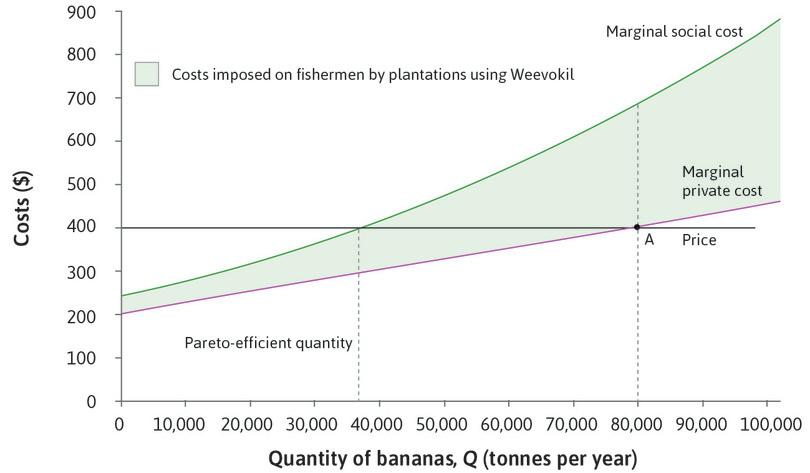 Example: pollution tax
Government puts a per-unit tax on output, equal to the MEC

Profit-maximising producer chooses output where MPC = after-tax price, which is the socially optimal output

The tax forces producers to face the full cost of their decisions
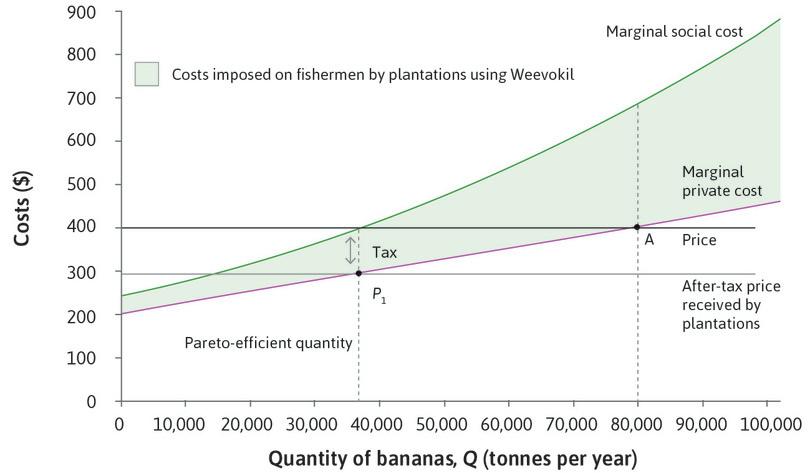 Example: compensation
Government requires plantation owners to pay fishermen compensation for each tonne produced

Required compensation is equal to the difference between the MSC and the MPC (grey area)

Marginal cost 
=MPC+ compensation=MSC

Profit are maximized at point P2
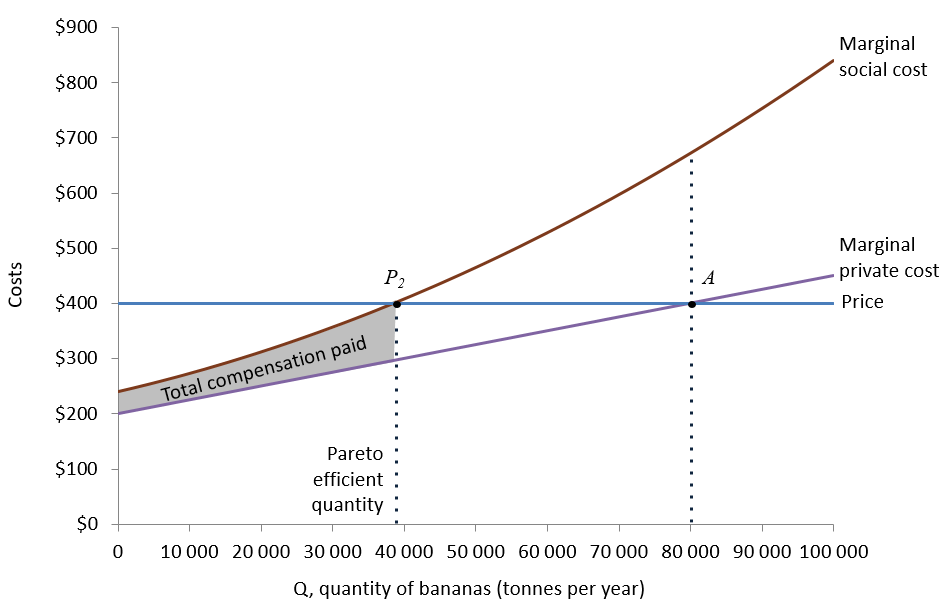 Practical limits of policies
Similar limitations to those for private bargaining:
Missing information – government may not know the exact compensation needed to correct the problem
Measurement – Marginal social costs are difficult to measure
Lobbying – The government may favour the more powerful group, in which case it could impose a Pareto-efficient outcome that is unfair
32
B. Public goods
Private goods
Rivalry: 
Consumption by one individual prevents others from consuming the same good
If I’m wearing my jeans, no one else can wear them (food, housing, phones etc.)
Excludability:
It is possible (and desirable) to exclude other users
There are well-defined property rights
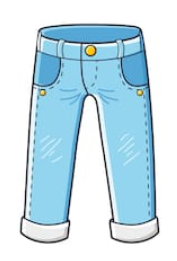 34
Public goodsExample: Asteroid protection
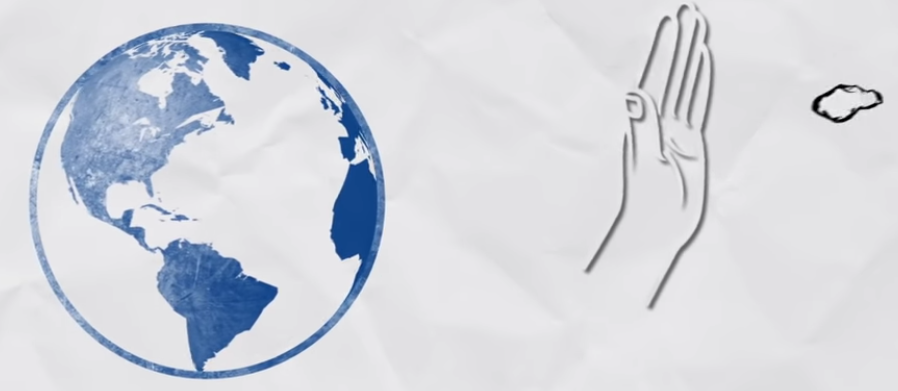 35
Example: Asteroid protection
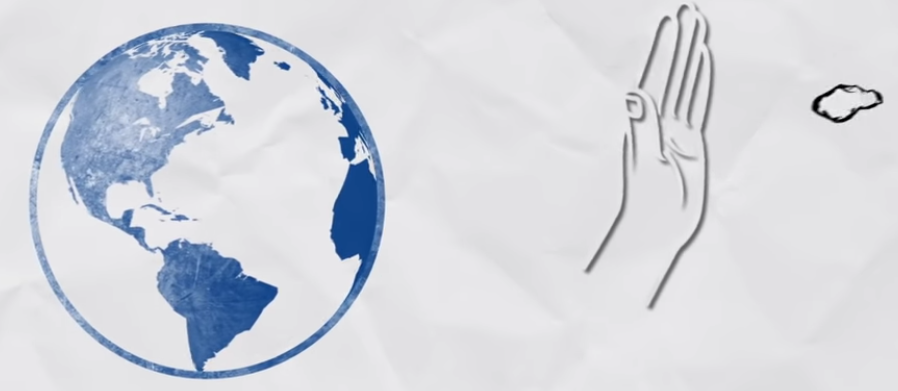 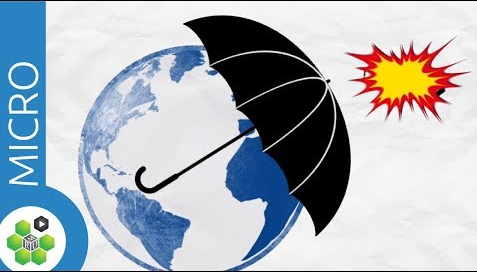 Source: MRUniversity: https://mru.org/courses/principles-economics-microeconomics/public-goods-example-asteroid-defense
36
Example: Asteroid protection
Unlike jeans, asteroid protection is not excludable
If there is a system in place, you benefit regardless of whether you paid for it or not
You cannot be excluded from enjoying the benefits
In addition, your payment to the privately produced protection system will not decide whether there is such a system
Only two cases to consider
Either enough other people pay and there is a system
Or not enough other people pay and there is no system
You get jeans, only if you pay for them. But the protection system does not depend on your contribution at all!
37
Example: Asteroid protection
Everyone has an incentive to freeride or take advantage of the fact that other people are paying for the deflection system
This is why producing jeans can be profitable for a private firm, but producing an asteroid protection system cannot 
The system will not be produced in free markets => market failure
38
Public goods
Public goods are
Non-rival goods: it does not cost more to make it available for additional people (once it is available)
Non-excludable goods: others cannot be excluded from goods’ use (the free rider problem)
Note on terminology: 
The public sector produces a lot of different goods (health care, housing etc.), but only some are actual public goods
These are not public goods even though they are provided by the public sector
These are publicly provided private goods!
39
Private and public goods
40
C. Asymmetric information
Asymmetric information
When information is asymmetric, one party knows something relevant to the transaction, but the other party does not
Two forms of asymmetric information:
Hidden action – leads to a moral hazard problem 
Example – Involuntary unemployment because employers cannot observe employees’ exact work effort (Unit 6)
Hidden attributes – leads to an adverse selection problem
Example – Buyers of second-hand cars do not know all the attributes of the car e.g. quality, but the sellers do
42
Market for lemons (Akerlof 1970)
Buyers valuation
€4,500
€0
€9,000
43
Market for lemons (Akerlof 1970)
Buyers valuation
€4,500
€0
€9,000
Exit the market
€0
€9,000
44
Market for lemons (Akerlof 1970)
Buyers valuation
€4,500
€0
€9,000
Exit the market
Buyers valuation
€0
€9,000
45
Example #1: Health insurance
Insurance company cannot observe the health of the people buying insurance
Buyers know their health status and the less healthy are more likely to buy
To be profitable, the company must charge prices high enough and only the less healthy people are willing to buy
This adverse selection means that most people buying insurance already know they have a health problem
There is a missing market: many (healthier) people who would like to buy insurance will remain uninsured
46
Example #2: Car insurance
Any form of insurance also has a hidden action problem – the buyer may take more risks now that he/she is insured
Example – purchasing full coverage against damage may make someone more careless in driving
Insurance companies can put some limits in a contract, but cannot enforce other types of behaviour e.g. driving speed
This moral hazard problem is another principal-agent problem, and we can also think of it in terms of external effects (being careful gives external benefits to the company)
47
Example #3: The banking system
Borrowing and lending is another principal-agent problem in which the borrower’s decisions have external effects on the lender
The lender is reluctant to make loans unless the borrower can be given an incentive not to take undue risk (investing own funds)
For this reason, poor borrowers are often credit-constrained or credit-excluded, which is a form of credit market failure (Unit 10)
Another form of credit market failure is the banks themselves:
If they take risks and go bankrupt, other banks (whom they have borrowed from) will bear some of the costs
48
49
D. Limits to markets
Should markets allocate everything?
Arguments against using markets for everything:
Repugnant markets: creating a market for certain goods/services would violate ethical/social norms e.g. slavery, kidneys
However, see: https://www.youtube.com/watch?v=r7vzgexzXOk 
Other institutions may be more effective e.g. governments, families
Market mechanisms may crowd out norms of social preferences 
Merit goods: goods that should be available to everyone, independently of their ability to pay e.g. education
51
Summary
Sources of market failure
External costs or benefits
Public goods, common pool resources
Asymmetric information (hidden action/hidden attributes)
Possible solutions
Regulation, taxation, compensation, public provision, antitrust policy
Limits to markets – not every good should have a market
52